Root-Stem Transition
Presented By:
Dr. Pushpa Jain
Dept. of Botany
Root-Stem Transition
The transition or transformation of characters of vascular structures of roots into the vascular structure of stem is called root-stem transition.

This transition is essential because the root and stem make a continuous system called plant axis.

The epidermis, hypodermis, cortex, endodermis, pericycle, and secondary vascular tissues are directly continuous from root to stem, hence, their transition is not essential. But, the primary vascular bundles are different in the two systems.
During transition, radial vascular bundles of root are converted into conjoint bundles while entering into stem. Likewise, exarch xylem of roots is also transformed into endarch xylem.

This transformation takes place in the middle of radicle and plumule which is also called hypocotyl and is a part of embryonal axis. Internally, the hypocotyl shows the features of both stem and root.
Processes Involved in the Conversion of Root into Shoot
The vascular bundles are pushed towards the periphery resulting into the broadening of stele and pith.
There is a shifting in the position of xylem and phloem.
Xylem and phloem patches may divide into two parts.
There is a twisting of xylem bundles which may rotate by 180o.
Phloem patches may join with each other.
A phloem patch may join with a xylem patch.
Types of Root-Stem Transition
On the basis of processes involved during transition, four categories of root-stem transition have been observed.

Fumaria type
Cucurbita type
Lathyrus type
Anemarrhena type
Fumaria Type
In this type, each xylem strands of root divides into two branches by a radial division. As these branches pass upward, they swing in their lateral direction.

One of the two branches goes to the right, the other bend toward left. Phloem is pushed towards the periphery.

After turning to 180o, the exarch xylem become endarch and the two xylem branches join the phloem strands on the inside.

Thus, radial vascular bundles are converted into conjoint and collateral.
Phloem strands never divide. Therefore, the number of vascular bundles in stems remains same as in roots.

Each of the newly formed conjoint and collateral bundles is made up of a phloem bundle and two daughter branches of two different xylem strands.
This type of transition has been found in Fumaria, Mirabilis, Dipsacus, etc.
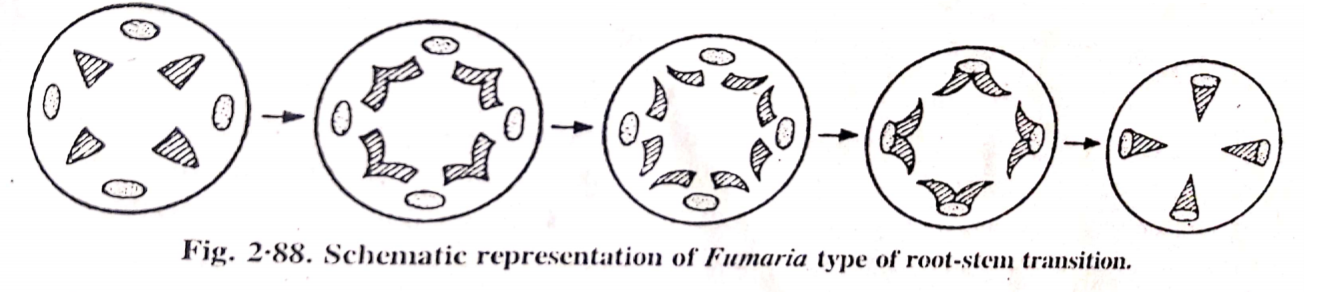 Cucurbita Type
In this type, both the xylem and phloem strands divide radially into two parts.

These branches of the two swing in lateral direction and move upward in such a way that a xylem branch joins the innerside of the neighbouring phloem branch.

Xylem branches become inverted in their position and the phloem strands do not change their orientation.
In this way, the number of vascular bundles becomes double of the phloem strands found in the route.

This type of transition is most common in angiosperms. It has been reported in Cucurbits, Tinospora, Ricinus, Phaseolus, Acer, Trapacolum, etc.
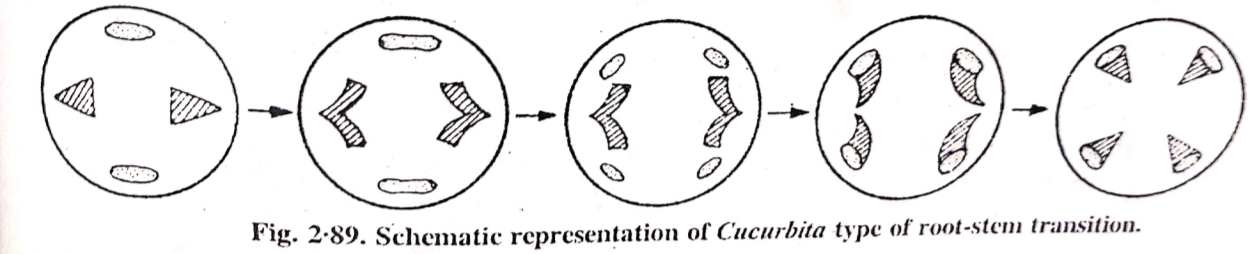 Lathyrus Type
In this type of transition, xylem strands do not divide but twist through 180o, thus making it endarch from exarch while entering into stem.

The phloem strands divide into two and the branches swing into lateral direction to the position of xylem.

Two branches of phloem from two different phloem strands join with a xylem strands forming a new conjoint and collateral bundle.
The number of vascular bundles in stem formed due to transition is always equal to the number of phloem strands in roots.

This type of transition has been reported in Phoenix, Lathyrus and Medicago.
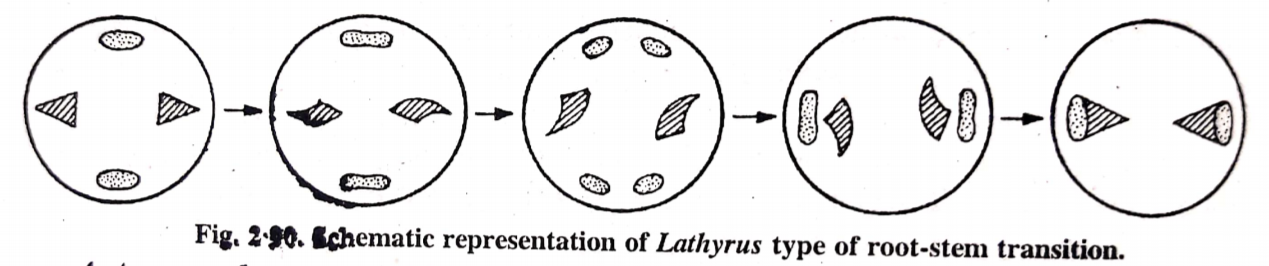 Anemarrhena Type
In this type, half of the xylem strands fork and their branches swing in lateral direction.

These xylem branches and the undivided xylem strands, all turn to 180o and become inverted.

However, the phloem strands do not divide but they become united in pairs.

At the same time, these phloem strands unite with the  triple strands of xylem. In this way a single bundle of stem consists of five united strands (2 phloem and 3 xylem).
Number of vascular bundles in stem thus formed stem is half to the number of phloem strands in root.

This is not a common type of transition but found exceptionally in some plants like Anemarrhena, a member of monocotyledons.
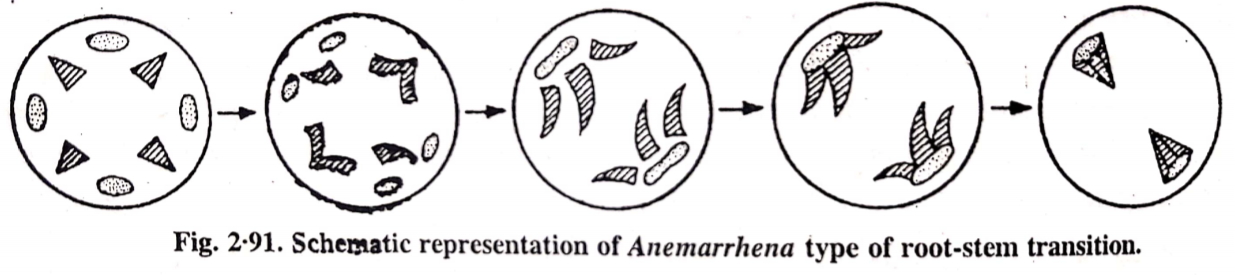 Thank You!Dr. Pushpa Jain